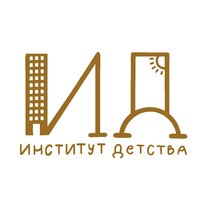 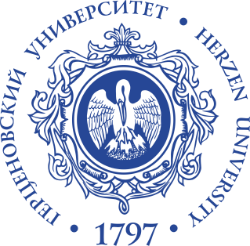 Тема
Фио
V МЕЖДУНАРОДНЫЙ КУЛЬТУРНО-ОБРАЗОВАТЕЛЬНЫЙ ФОРУМ
«ДЕТСТВО: САМОЦЕННОСТЬ НАСТОЯЩЕГО»
Профессиональная рождественская сессия НАУКА
ИНСТИТУТ ДЕТСТВА. РГПУ им. А.И. Герцена. 
Санкт-Петербург. 20.12.2024
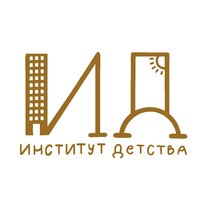 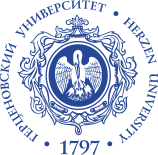 Я считаю, что моя идея имеет научную новизну, потому что…….
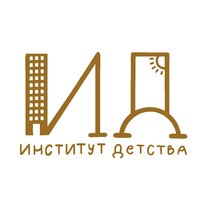 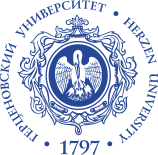